The Quest
A Hero’s Journey
http://www.ifoundries.com/blog/wp-content/uploads/2009/03/journey-image-1.jpg
The Quest
A Journey in which the hero goes in search of something valuable

What he finds is often not exactly what he was looking for

It is still of great value
Elements of the Quest
The Call to Adventurethe point in The hero’s life when he is first given notice that everything is going to change, whether he knows it or not. 

They are “called “ to the task and often refuse at first
The ThresholdThe hero  crosses into the field of adventure, leaving the known limits of his world and venturing into an unknown and dangerous realm where the rules are suspended
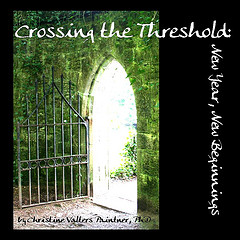 http://farm3.static.flickr.com/2673/4107603174_e0a150b33c_m.jpg
Elements of the Quest
Helpers and MentorOnce the hero has committed to the quest, his or her guide and magical helper appears, or becomes known.
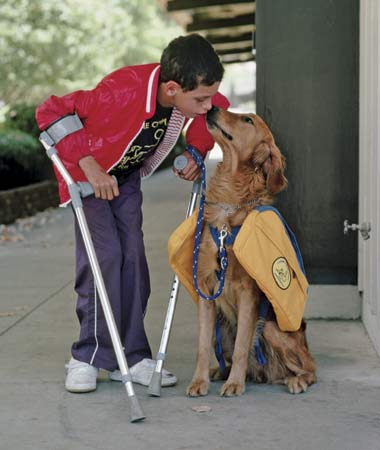 http://advocacy.britannica.com/blog/advocacy/wp-content/uploads/service-dog.jpg
Challenges and Temptations- The Road of Trials
a series of tests, tasks, or ordeals that the Hero must undergo to begin the transformation. Often the hero fails one or more of these tests, which often occur in threes.
Challenges and Temptations- The Road of Trials

One of  those 
temptations  may 
lead the hero to 
abandon or
 stray from his 
quest.
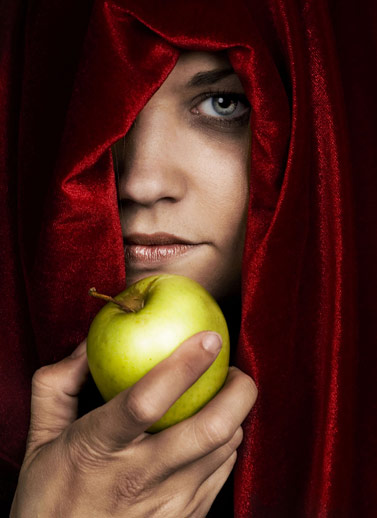 http://jasonhirsch.files.wordpress.com/2009/06/saupload_temptation_21.jpg
The Talisman
The hero will encounter and sometimes use objects that have magical or supernatural powers. 

good or bad.
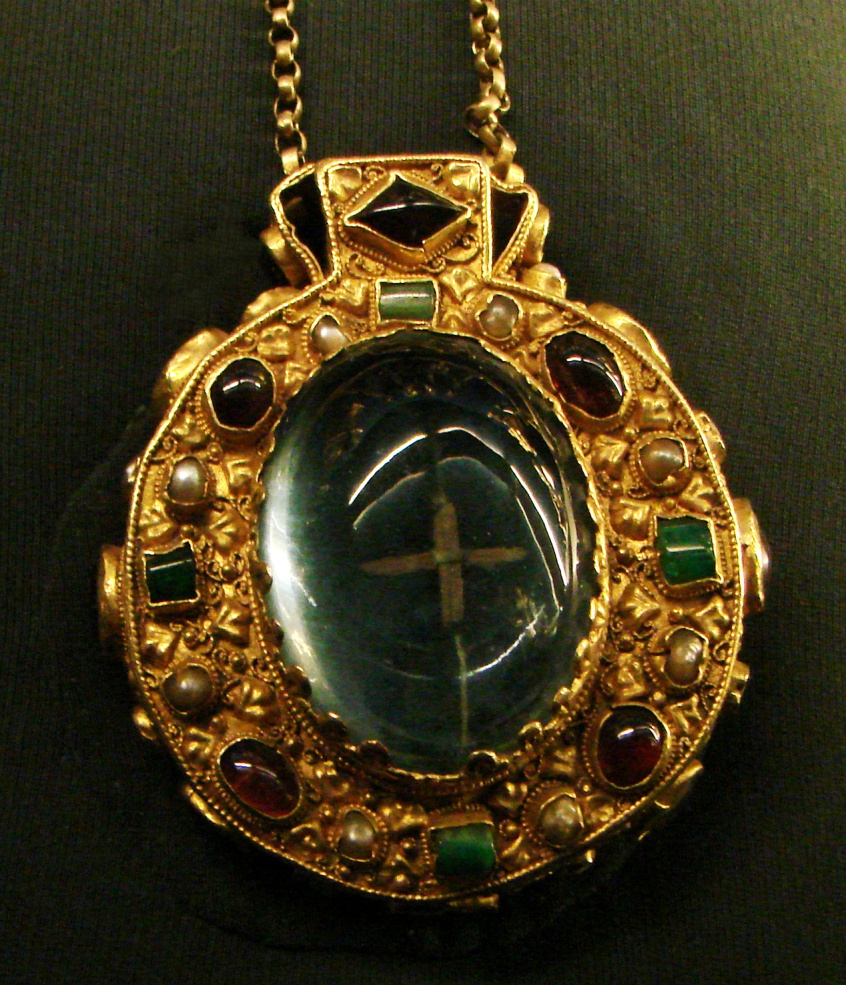 http://upload.wikimedia.org/wikipedia/commons/f/f3/Talisman_de_Charlemagne_Tau.jpg
The Abyss
The hero encounters and sometimes use objects that have magical or supernatural powers. 
These objects can be used for good or bad.
http://endtimepilgrim.org/abyss.jpg
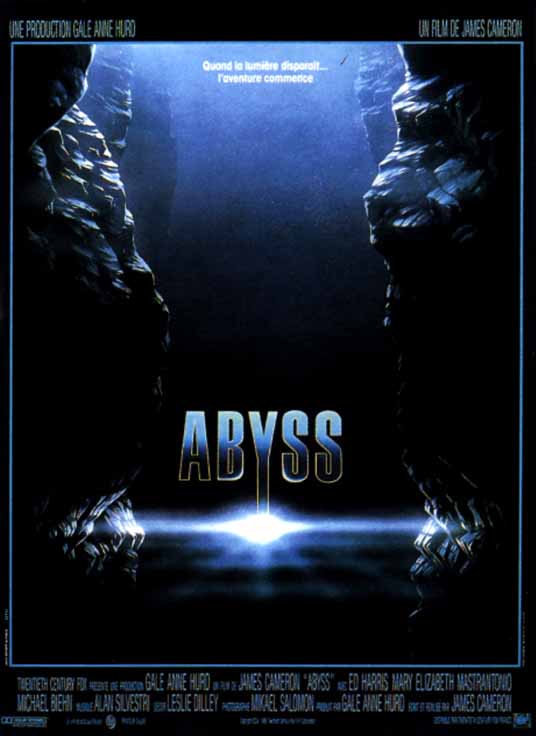 http://upload.wikimedia.org/wikipedia/commons/f/f3/Talisman_de_Charlemagne_Tau.jpg
The Revelation
The hero realizes something important about himself and his quest.
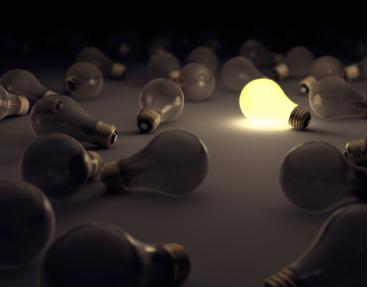 http://childrensbook.files.wordpress.com/2008/01/light-bulb-716935.jpg
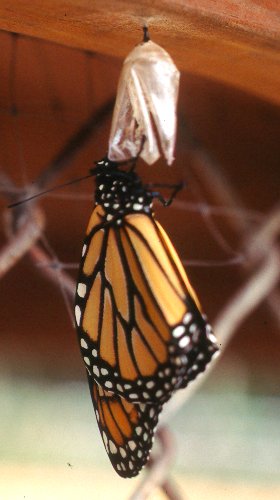 The Transformation
The hero is changed due to the revelation.
http://mynotetakingnerd.files.wordpress.com/2009/09/transformation-butterfly.jpg
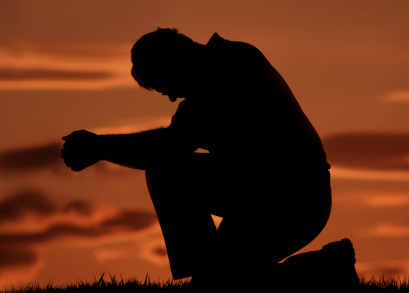 The Atonement
The hero will 
recognizes and accept his wrongs and try to make amends for them.
http://assets.communityspice.com/bsmthroneofhisglorysummits/assets/Bev%20Pictures/man%20praying%20on%20one%20knee.jpg
The Gift and Return 

The hero learns from his experiences and takes his knowledge back home to share with others.
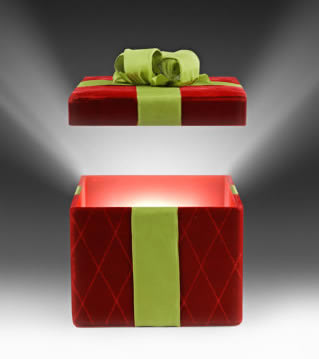 http://www.perannum.co.uk/ist2_2446495_glowing_christmas_gift.jpg
Courtly Love
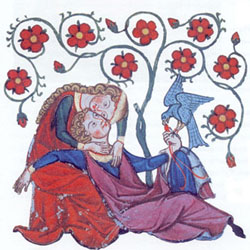 Ideal Love
Real life will never arranges itself exactly like a romance. 

During “courtship” a woman is in control of the relationship where a man’s obedience and submission inspires him to do great deeds
History
In 1168, Eleanor of Aquitaine left the court of her husband  Henry II and went to Poitou. She was the ruling duchess, and she wielded the power of a feudal lord. She was a beautiful woman with charm,style, and iron will.
Because of this she was greatly admired. Poets, chroniclers, musicians, philosophers, artists, would flock around her.
The Stages of Courtly Love
Attraction to the lady, usually via eyes/glance 
Worship of the lady from afar 
Declaration of passionate devotion 
Virtuous rejection by the lady 
Renewed wooing with oaths of virtue and eternal fealty 
Moans of approaching death from unsatisfied desire (and other physical manifestations of lovesickness) 
Heroic deeds of valor which win the lady's heart 
Consummation of the secret love 
Endless adventures and subterfuges avoiding detection
The Twelve Rules of Love from The Art of Courtly Love by Andreas Capellanus
1. Thou shalt avoid avarice like the deadly pestilence and shalt embrace its opposite. 
2. Thou shalt keep thyself chaste for the sake of her whom thou lovest. 
3. Thou shalt not knowingly strive to break up a correct love affair that someone else is engaged in.
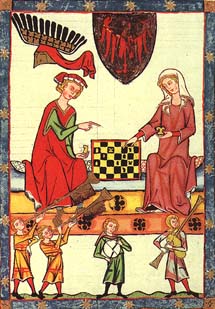 The Twelve Rules of Love from The Art of Courtly Love by Andreas Capellanus
4. Thou shalt not chose for thy love anyone whom a natural sense of shame forbids thee to marry. 
5. Be mindful completely to avoid falsehood.
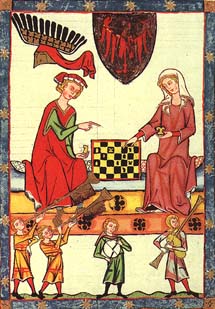 Rules continued
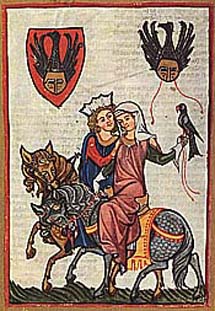 6. Thou shalt not have many who know of thy love affair. 
7. Being obedient in all things to the commands of ladies, thou shalt ever strive to ally thyself to the service of Love. 
8. In giving and receiving love's solaces let modesty be ever present. 
9. Thou shalt speak no evil.
Rules continued
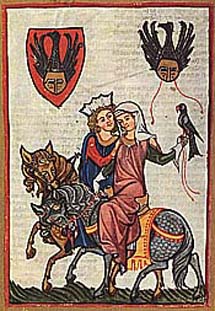 10. Thou shalt not be a revealer of love affairs. 
11. Thou shalt be in all things polite and courteous. 
12. In practicing the solaces of love thou shalt not exceed the desires of thy lover.
Six "Not so good" Things About Courtly Love
1. Unrealistic
Typically the courtly love relationship was not between husband and wife. 
2. Adulterous
Although this aspect bothers modern readers more than past readers.
3. Put women on an inaccessible pedestal
Six "Not so good" Things About Courtly Love
4. In some situations, it enabled the knight from reaching his full potential.
- Ex: Guinevere and Lancelot
5. Distraction
6. Suffering symptoms of love
The Literary Convention of Courtly Love
- In France and England, courtly love became a central theme of lyric and epic poetry. 
- The literary convention of courtly love appears in works of most of the major authors of the Middle Ages including Geoffrey Chaucer (Canterbury Tales).  
- Courtly love conventions are found in the medieval genres of lyric, the allegory and the Romance (such as Sir Gawain and the Green Knight)
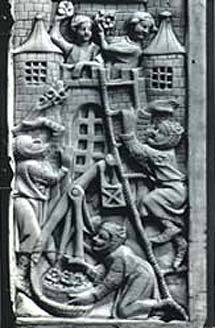 Courtly Love in Sir Gawain and the Green Knight
- The ideals of courtly love were often impossible to adhere to. A perfect knight in the service of the Virgin Mary, would be ,at times, caught in the tension between courtly love’s code of behavior, the expectations of duty and courtesy, and the strict moral demands of Christianity.
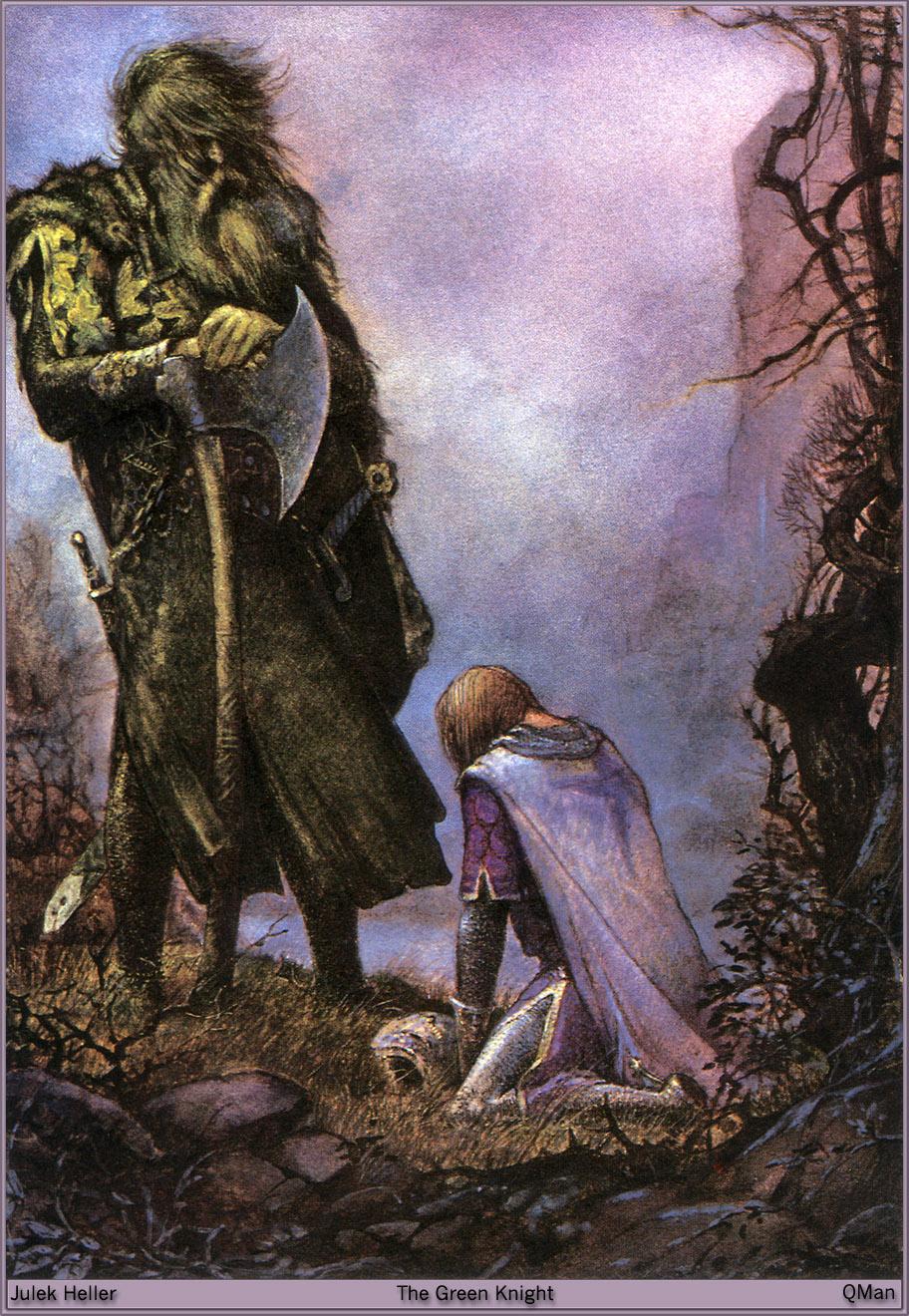 - In Sir Gawain and the Green Knight, Sir Gawain must respect both the laws concerning courtly love and the laws of chivalry. 

- The knight’s code requires that Sir Gawain do whatever a lady asks, and because of this Gawain finds himself in a difficult situation .

He can’t win
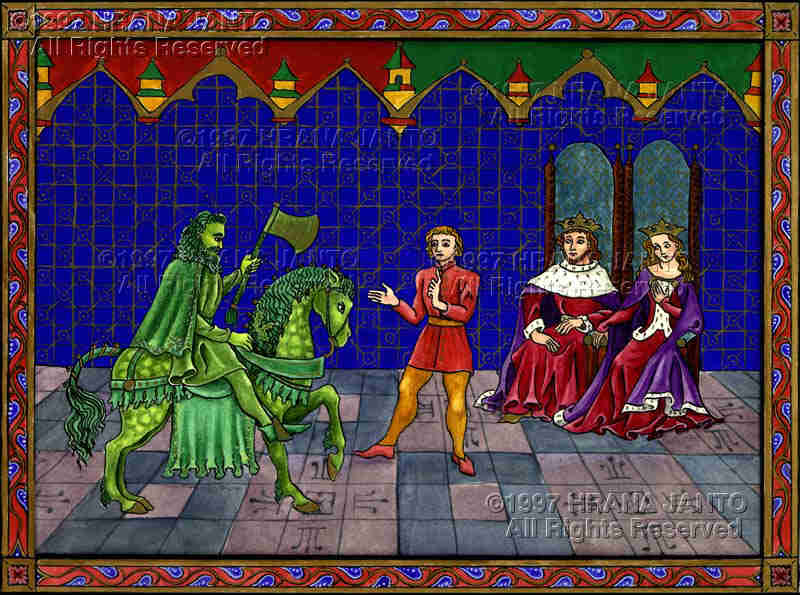 - When Gawain makes a choice, he is breaking his promise to one while keeping a promise to another. 
- This demonstrates the conflict between honor and knightly duties. By breaking his promise, Gawain believes he has lost his honor and failed in his duties.
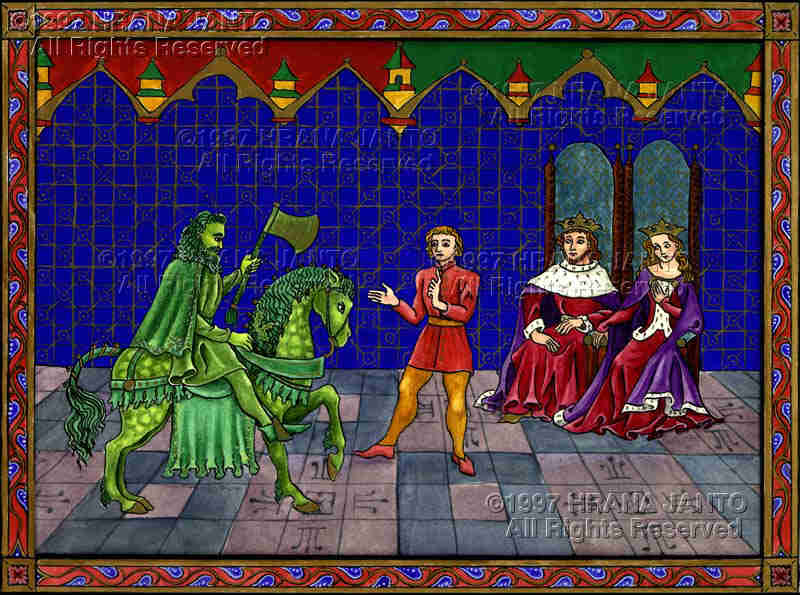